Module 1 Session 6
Anatomy dissection
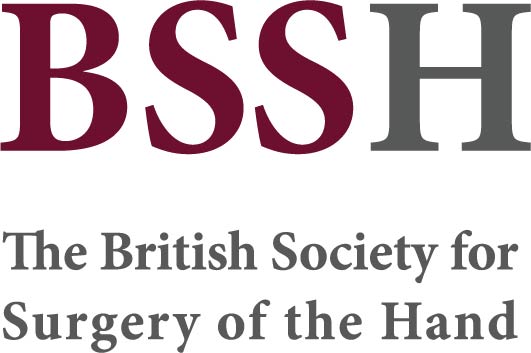 Objectives

Demonstrates in-depth understanding of the anatomy of the hand, wrist and forearm

Familiar with the specific terminology commonly used in the upper limb anatomy

Understands relevant local anatomy, including knowledge of cutaneous nerves in the area of skin incisions for common approaches

Possesses knowledge and demonstrates expertise in the anatomical description and discussion of hand conditions and injuries